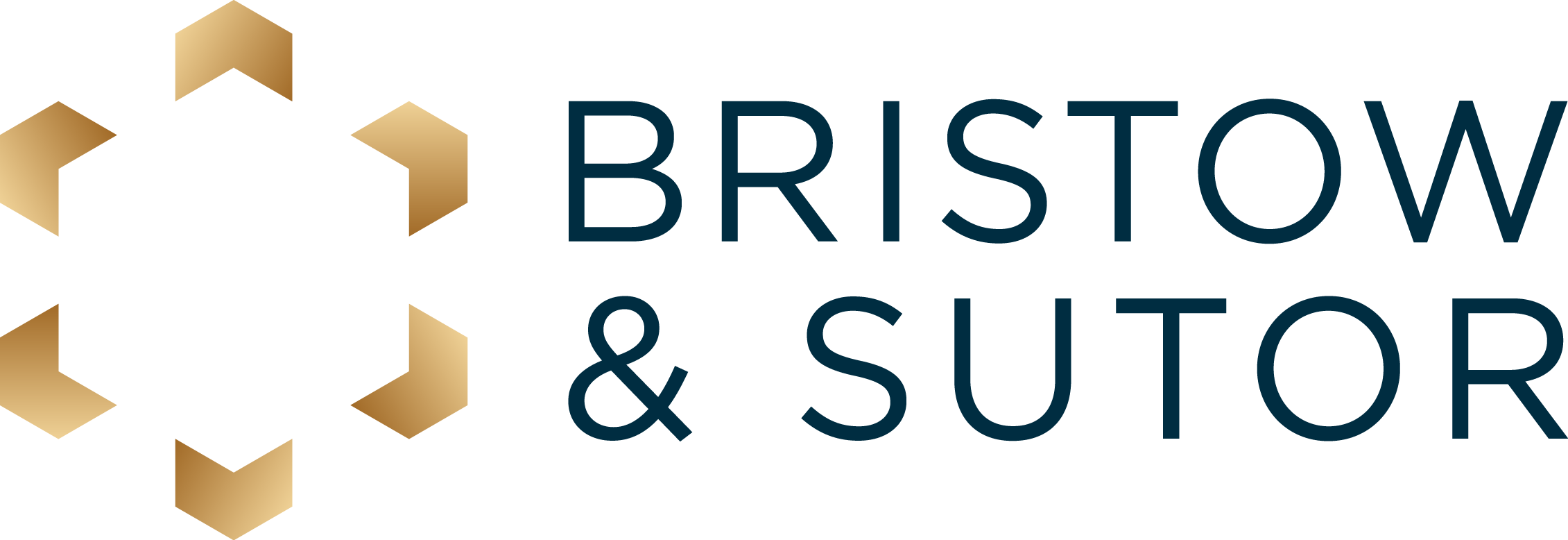 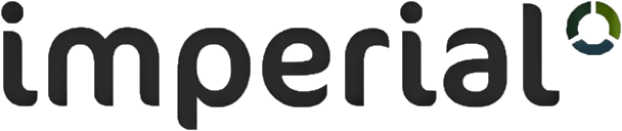 Breathing Space Moratorium
Darren Bell
Solutions Manager – Road Traffic
Paul Kyte 
Head of Client Development
[Speaker Notes: Introduction from me and Paul

Thank you to Imperial and Andy Champ for inviting us to speak with such an illustrious group]
Breathing Space Moratorium
Gives a debtor ‘breathing space’ of 60 days, while all collection activity stops
Only available once per year
Applies in England and Wales
Must use a Debt Advisor
Different from, but similar in effect to, the Mental Health Moratorium 
Meant to give debtors time to work with a debt advisor to make a plan to manage debt(s) and find a permanent solution

			Regulation takes effect on Tuesday 4th May 2021
[Speaker Notes: Debt Advisor – Proper qualified debt advisors that must be FCA approved, not volunteers from Citizens Advice. 

Mental Health – 

Please make contact with me after this presentation about that Moratorium

Must have been detained in hospital for assessment under section 2, 3 and 4 of the Mental Health Act 1983 (the “Act”)
This adds an extra 30 days as a mental health moratorium. 

This would apply to those who have serious mental health issues and they would already be flagged up on our systems.]
What is a Moratorium Debt?
A Moratorium debt is a debt that is included in the Moratorium:

The debt must exist prior to the start of the Moratorium

Example:
Debtor: has a PCN dated 1 day prior to the start of the moratorium. This is a moratorium debt.
Debtor: has a PCN that is dated 1 day after the start of the moratorium. This is not a moratorium debt and can be enforced (if it comes to that). It is not included in the moratorium and cannot be added afterwards.
[Speaker Notes: The most obvious line I have ever said, but not all debt types are included in the Moratorium

Bad News – PCN debt is included in the regulation but we at Bristow & Sutor believe very few if any PCN debtors will enter Breathing Space. This is because we as the Agent would already be working with the debtor in order to find a solution to the debt.

Example – All PCN debts prior to entering Breathing Space are included in the Moratorium 
Should the debtor then receive further PCN debt whilst in Breathing Space, it is not included and it is business as usual.]
How do debtors qualify?
[Speaker Notes: Debtor goes to ‘an FCA qualified debt advisor’ 

SoS is Sec of State and regulation states SoS but it will be managed by the Insolvency Service on behalf of SoS. 

The Sec of State (SoS) via the Insolvency Service will notify creditors AND agents.

Debt Adviser tell SoS who will notify creditors and agents. Enforcement company is an agent
 
How will we be notified? The regulation states it will be electronic notification]
How does a Moratorium affect Creditors?
Creditors cannot contact the debtor direct about a moratorium debt (you can respond if they contact you or make a formal complaint)
Sell/take control of debtor's goods (can sell goods taken prior to moratorium)
A Creditor cannot instruct an Agent during a moratorium
Obtain a warrant/writ
Creditors must look for other debts owed to them by the same debtor and let the debt adviser know of any found.
Warrant Expiry during moratorium
[Speaker Notes: Should a warrant expire during a period of Moratorium, the warrant is extended by a further 8 weeks.]
How does a Moratorium affect Enforcement Agents?
During a moratorium, an Enforcement Agent must NOT:
Contact the debtor about a qualifying debt but can respond and answer complaints
Give notice of enforcement to the debtor 
Visit debtors place of residence for purpose of taking control of goods 
Sell goods unless they were taken prior to the start of the moratorium 
Require debtor to pay fees, penalties, charges accrued during the moratorium period relating to the storage of goods seized before the start of the moratorium

What if an EA is not notified by a Creditor or the SoS?
[Speaker Notes: What if an EA is not notified by a creditor or the SoS?
Should ask debtor for Debt Advisor’s contact details and leave the premises]
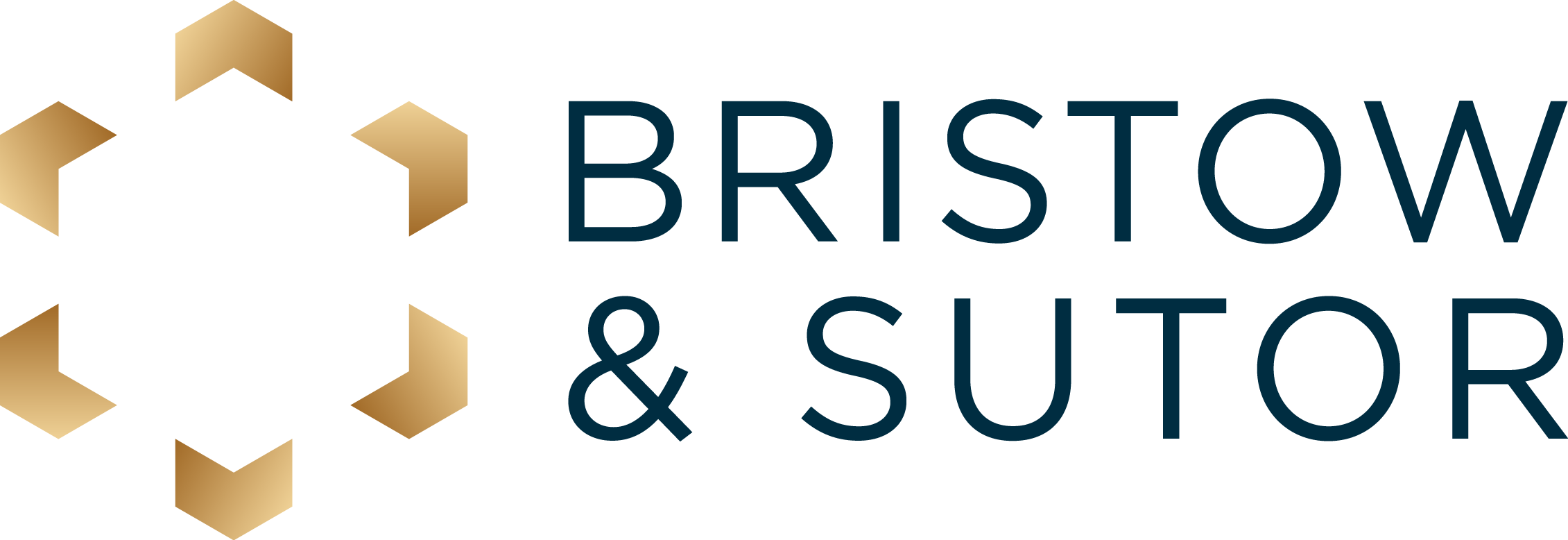 Thank you!
Please feel free to make direct contact with either Darren or Paul via the following email addresses: 
darrenbell@bristowsutor.co.uk
paulkyte@bristowsutor.co.uk
Our History
USPs
CTS Cases
Stats & Reports
Compensation
Monitored monthly
LA to circulate all three EAs performance
Discussed at CDM meeting
3-month action plan to improve performance, if necessary
53%
44%
55%
32%
Future Meetings